Presenter Information
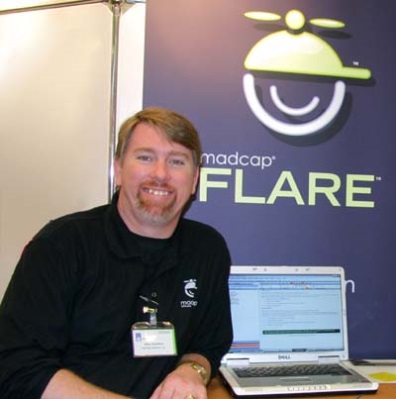 Mike Hamilton
MadCap V.P. of Product Evangelism
Prior to joining MadCap Software, Michael Hamilton served as the Product Manager for the award-winning RoboHelp product line through its development by Blue Sky Software/eHelp Corporation and then its ownership by Macromedia. When Macromedia terminated the RoboHelp program (prior to the sale to Adobe) Mr. Hamilton became one of the founding members of MadCap Software.  
Mr. Hamilton has over thirty years of experience in training, technical communication, multimedia development, and software development at several organizations including MadCap Software, Macromedia, eHelp, Blue Sky Software, Cymer, a leading supplier of laser illumination sources to the semiconductor industry, National Steel & Shipbuilding, and the US Navy.
How this webinar works
You are muted
If you’ve been talking, hoping we’d notice, we can’t hear you
We’re recording this webinar 
None of your information will appear in the final webinar
The download link will be provided to you automatically in a follow up email 
A short survey will also be included
We should be done by the top of the hour
Agenda
What are Cascading Style Sheets (CSS)?
What can CSS do?
Types of CSS
What is Cascading?
CSS rules
What is Inheritance?
Creating a Cascading Style Sheet
Creating a custom style
What Are Cascading Style Sheets (CSS)?
What Are Cascading Style Sheets?
Cascading Style Sheets
From Wikipedia, the free encyclopedia
Cascading Style Sheets (CSS) is a style sheet language used to describe the presentation (that is, the look and formatting) of a document written in a markup language. Its most common application is to style web pages written in HTML, but the language can be applied to any kind of XML document.
Created by: CSS was created by Håkon Wium Lie and Bert Bos and was adopted as a W3C Recommendation in late 1996.
[Speaker Notes: Netscape Navigator V1 released in 1994]
CSS Status
Cascading Style Sheets
From Wikipedia, the free encyclopedia
Current: CSS 3, adopted by the W3C in 2012 is the current recommendation.
Future: CSS has been broken into new categories and is under development.http://www.w3.org/Style/CSS/current-work#table 
Support: Early browser support was problematic leading many to ignore the CSS technology. With modern browsers CSS rendering has become quite reliable.http://www.w3schools.com/cssref/css3_browsersupport.asp
What Are Cascading Style Sheets?
A standards-based method for controlling the look and feel of HTML/XML content.
Comprised of Rules to control elements in the document.
Designed to separate formatting from the content while being flexible and scalable
What Can CSS Do?
What Can CSS Do?
Text formatting
Element sizing
Element positioning
Change link attributes
Cursor manipulation
And more…http://www.csszengarden.com/
What Can CSS Do?
Most importantly, CSS can support the control of hundreds or thousands of topics from a single control file
This makes your life much easier when it is time to make updates
Types of CSS
HTML Page Structure
<HTML>

  <HEAD>
    <TITLE>Title Text</TITLE>
  </HEAD>

  <BODY>
    <H1>H1 Heading</H1>
    <P>Paragraph 1</P>
    <P>Paragraph 2</P>
 </BODY>
 
</HTML>
Document (HTML)
Head
Title Text
Body
H1 Heading
Paragraph 1
Paragraph 2
HTML Page Structure
<HTML>

  <HEAD>
    <TITLE>Title Text</TITLE>
  </HEAD>

  <BODY>
    <H1>H1 Heading</H1>
    <P>Paragraph 1</P>
    <P>Paragraph 2</P>
 </BODY>
 
</HTML>
Document (HTML)
Head
Title Text
Body
H1 Heading
Paragraph 1
Paragraph 2
Types of CSS
Three CSS implementations

Inline
Affects only the element applied to

Embedded
Affects only the elements in a single file

External
Linked to an unlimited number of files
Inline CSS
Use the STYLE attribute 

<p>This is normal text</p>

<p><b>This is bold text</b></p>

<p style=“font-weight: bold”>This is bold text</p>
Embedded CSS
Added to the <HEAD> area of file
Use <STYLE> element

<HEAD>
   <TITLE>New Topic1</TITLE>
   <STYLE>P{font-weight:bold}</STYLE>
</HEAD>
External CSS
The <LINK> element is used to attach a CSS document to an HTML document
<HEAD>
 <TITLE>New Topic1</TITLE>
  
</HEAD>
<LINK HREF="example.css" REL="StyleSheet" >
[Speaker Notes: Rel=related]
What is Cascading?
Cascading
The three CSS types combine at run time to render the page.

Order of precedence
Inline styles
Embedded style sheets
Linked (external) style sheets
CSS Rules
Cascading Style Sheets (CSS)
Style Rules
Inline               style=“font-weight: bold”
Property
Value
Embedded/External
H1 {font-weight: bold}
Selector
Declaration
H1 {font-weight: bold; color: black;  }
What is Inheritance?
Document (HTML)
Head
Title
Body
H1 Heading
Paragraph 1
Paragraph 2
HTML Page Structure
CSS Inheritance
Page elements inherit style attributes
<body>
  <h1>Sample heading</h1>
  <p>Sample text</p>
</body>

body { font-family: Arial; }
[Speaker Notes: In this example both the H1 element and the P element will render with Arial text. The Arial attribute, while not set on either H1 or P is inherited from their parent element, Body.]
Creating a Cascading Style Sheet
Creating a Cascading Style Sheet
<html >
    <head>
        <link href="test.css" rel="stylesheet" />
    </head>
    <body>
        <h1>Heading 1 Text</h1>
        <p>A normal paragraph</p>
        <h2>Heading 2 Text</h2>
        <p>Another normal paragraph</p>
        <p>This paragraph will be a tip.</p>
    </body>
</html>
body {color: #000000;
	background: #F1F2EC;
	font-size: 8pt;
	font-family: Verdana;}
h1   {color: #0D10E5;
	font-size: 12pt;}
h2   {color: #040677;
	font-size: 10pt;}
p     {margin-bottom: 16px;}
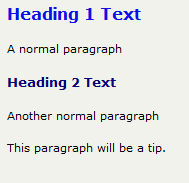 Creating a Custom Style
CLASS attribute
The CLASS attribute can be used to create custom styles for a set of items on a page

P { color:blue; margin-left:3px; }

P.myclass {color:blue; margin-left:3px; }
CLASS attribute
Class Syntax:

In a style sheet:  
P.myclass { color:blue;}

In a page:  
<P CLASS=“myclass”>Text</P>
Creating a Cascading Style Sheet
body {color: #000000;
	   background: #F1F2EC;
	   font-size: 8pt;
	   font-family: Verdana;}
h1     {color: #002000;
	   font-size: 12pt;}
h2     {color: #002b00;
	   font-size: 10pt;}
p       {margin-bottom: 16px;}
p.tip  {color: #BEF5BF;
	  font-weight: bold;
	  background-color: #696969;
	  padding-left: 0.8em;
	  padding-right: 0.8em;
	  padding-bottom: 0.3em;
	  padding-top: 0.3em;
	  border-bottom-color: #000000;
	  border-bottom-style: Solid;
	  border-bottom-width: 1px;
	  border-top-color: #000000;
	  border-top-style: Solid;
	  border-top-width: 1px;}
<html >
    <head>
        <link href="test.css" rel="stylesheet" />
    </head>
    <body>
        <h1>Heading 1 Text</h1>
        <p>A normal paragraph</p>
        <h2>Heading 2 Text</h2>
        <p>Another normal paragraph</p>
        <p class=“tip”>This paragraph will be a      tip.</p>
    </body>
</html>
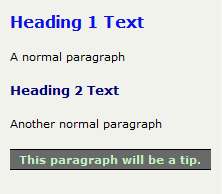 Summary
Summary
What are Cascading Style Sheets (CSS)?
What can CSS do?
Types of CSS
What is Cascading?
CSS rules
What is Inheritance?
Creating a Cascading Style Sheet
Creating a custom style
[Speaker Notes: Rel=related]
Addenda
Suggested Reading List
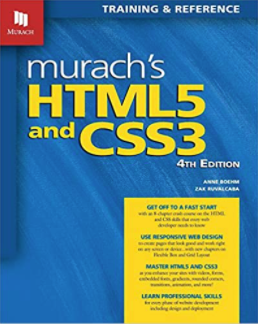 Murach's HTML5 and CSS3, 4th Edition
by Anne Boehm
ISBN-13: 978-1943872268 
 
CSS To The Pointby Scott DeLoachISBN-13: 978-0615212135


Cascading Style Sheets: Designing for the Web (3rd Edition) (Paperback)by Hakon Wium Lie and Bert Bos
ISBN-13: 978-0321193124
 

CSS: The Definitive Guide, Fourth Edition 
by Eric Meyer
ISBN-13: 978-1449393199
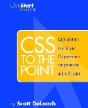 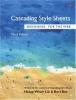 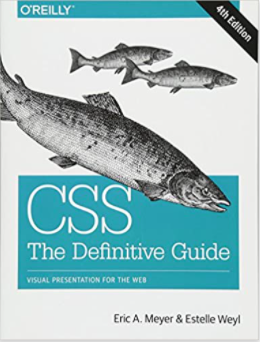 Upcoming Webinars:
Part 2: Controlling Text
Part 3: Controlling Images
Part 4: Responsive Design with CSS – Putting it all togethor
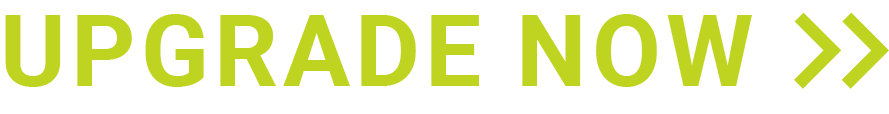